Device information for project: Evidence of Phi0 Josephson junction in Sn-InSb nanowires
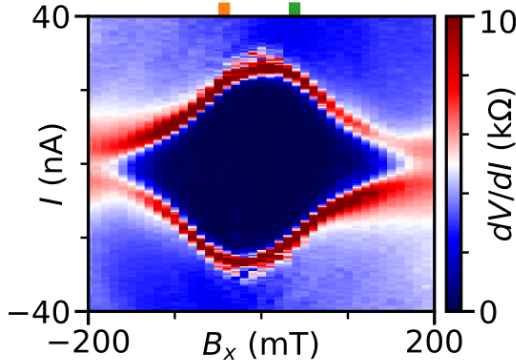 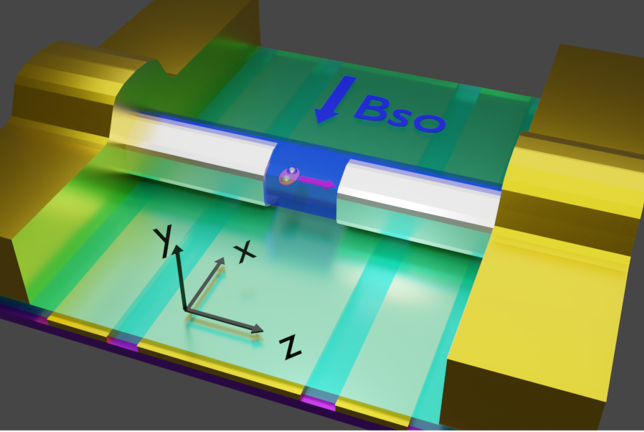 Bomin Zhang
University of Pittsburgh
Summary:
*see: https://zenodo.org/record/4466265#.Y4vN8XbMKUk
Figure data from Device A:
Fig 2: SEM image of device A.
Fig 3: Skewed diffraction pattern.
Fig S2: TEM image.
Fig S3: More diffraction patterns.
Fig S9: Gate dependence of Ic and conductance.
Fig S10: Magnetic field hysteresis from set up.
Fig S17: Temperature dependence.
Fig S18: Gate dependence of coefficient \gamma

Studied with one cool down in the center Leiden fridge, from May 25th , 2021 to July 18th , 2021.
Figure data from Device A1:
Fig S2: TEM image.
Fig S4: More diffraction patterns.

Studied with one cool down, together with Device A in the center Leiden fridge, from May 25th , 2021 to July 18th , 2021.
Figure data from Device B:
Fig 4: Field direction dependence study.
Fig 6: 2D skewed map about Bx field and gate voltage
Fig S2: SEM+ AFM image.
Fig S5: More diffraction patterns.
Fig S9: Gate dependence of Ic and conductance.

Studied with one cool down in the center Leiden fridge, from Feb 21st ,2022 to May 4th ,2022.
Figure data from Device C:
Fig S2: SEM image.
Fig S6: More diffraction patterns.
Fig S8: Magnetic field direction dependence of diffraction patterns.
Fig S9: Gate dependence of Ic and conductance.
Fig S18: Another 2D skew map 

Studied with one cool down in the center Leiden fridge, from Sept 30th , 2021 to Nov 18th , 2021.
Figure data from Device C1:
Fig S2: SEM image.
Fig S7: More diffraction patterns.

Studied with one cool down in the center Leiden fridge, from Sept 30th , 2021 to Nov 18th , 2021.